SST
コミュニケーションの力を高めよう

―上手な声のかけ方（あいさつ）―
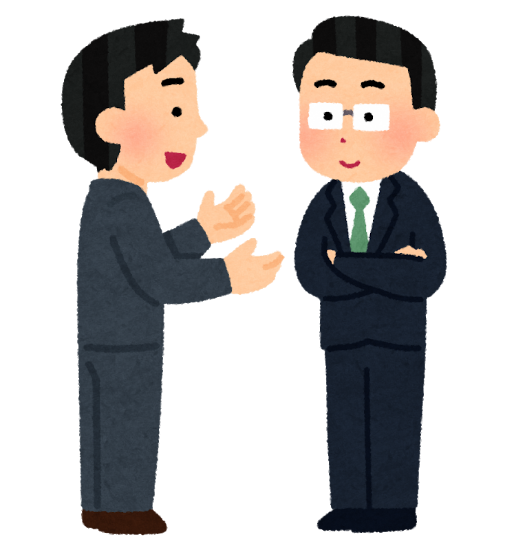 コミュニケーションの力を高めよう
目標　❶上手なあいさつの仕方を考える。　　　

 
活動の流れ

①説明　　　　　　　　　　        ⑩分

②声かけ・あいさつ（ポイント）　　⑩分

③声かけ・あいさつ（練習）　 　⑳分

④ふりかえり　　　　　　　　　　⑩分
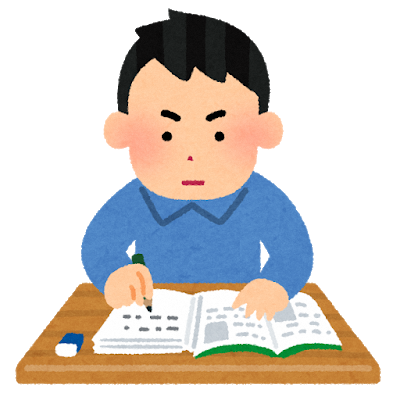 コミュニケーションする場面…例えば以下↓↓
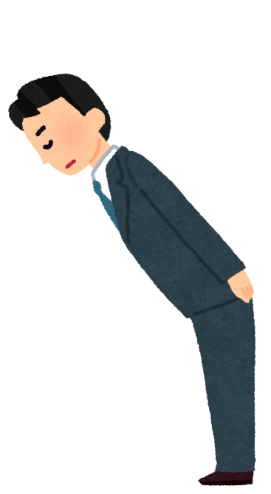 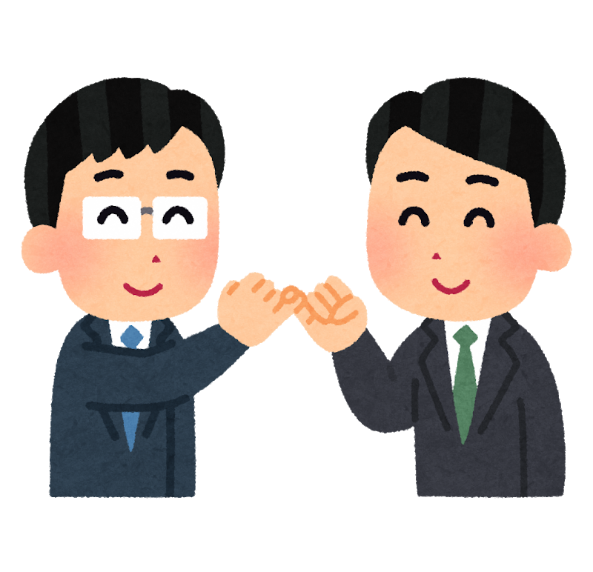 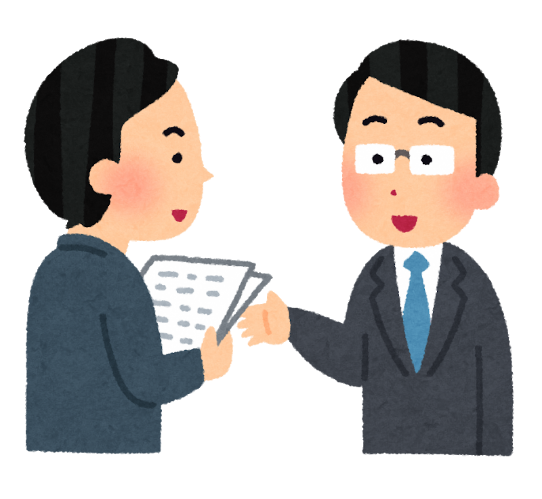 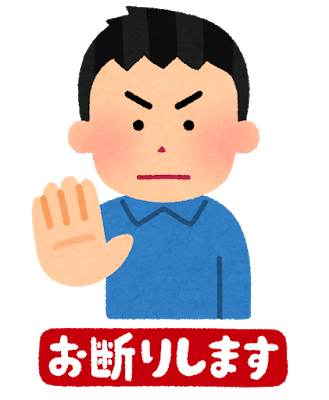 断る
今日は
「あいさつ」
聞く
あいさつ
約束
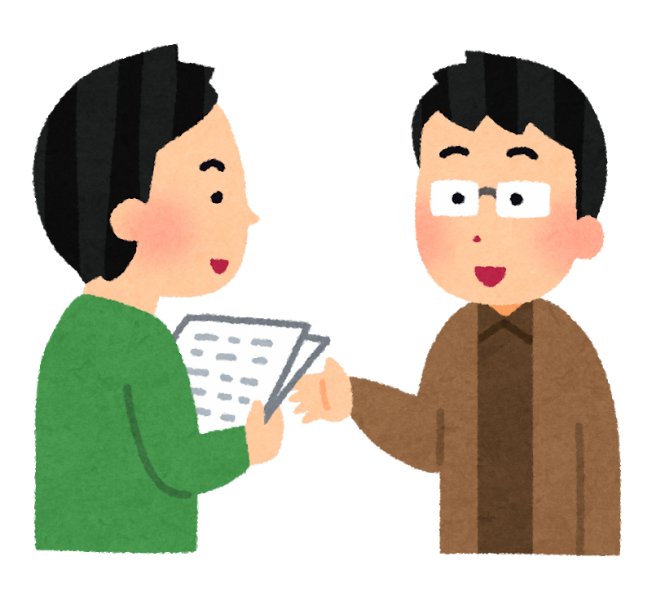 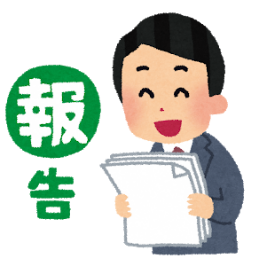 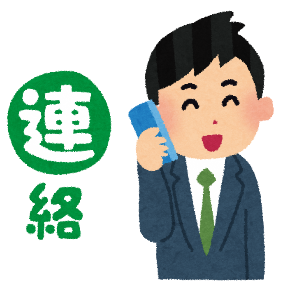 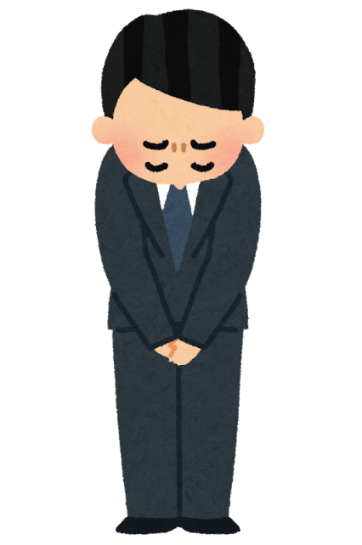 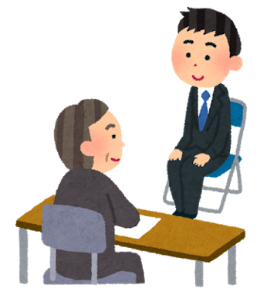 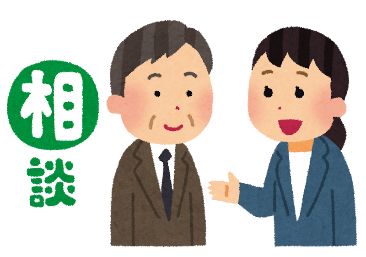 面接
報連相
依頼
謝る
「コミュニケーションの
基本ポイント」
について学ぼう。
上手な発表のポイント！―話し方編―
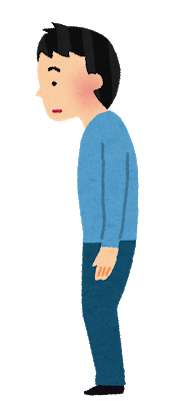 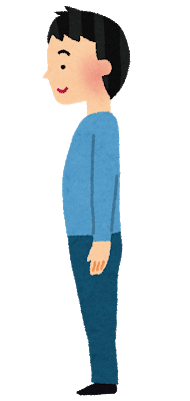 相手に聞こえる声で
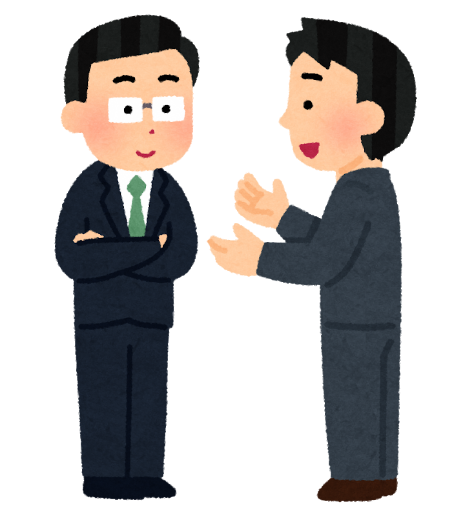 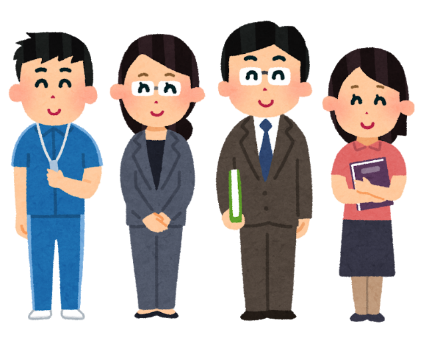 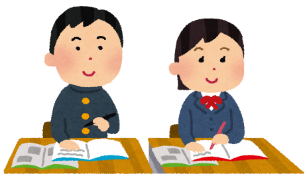 姿勢に気をつける
相手の方を見て
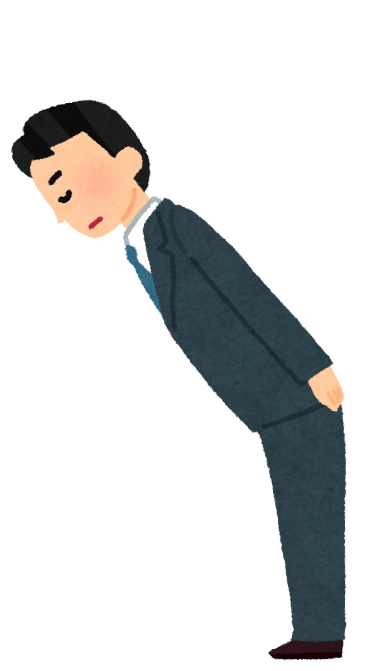 ていねいな言葉で
始めと終わりには礼
「です」「ます」で終わる。
上手な発表のポイント！―聞き方編―
姿勢に気をつける
話している 相手 の方を見る
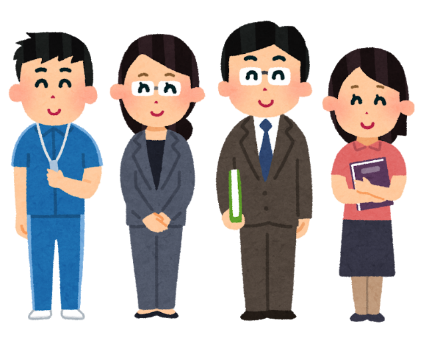 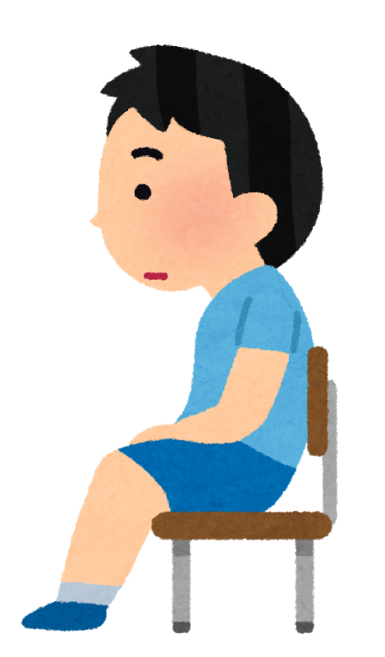 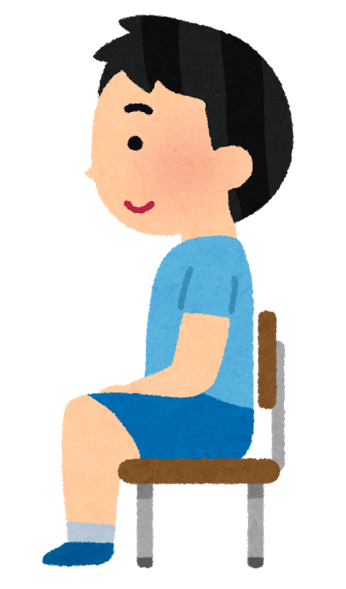 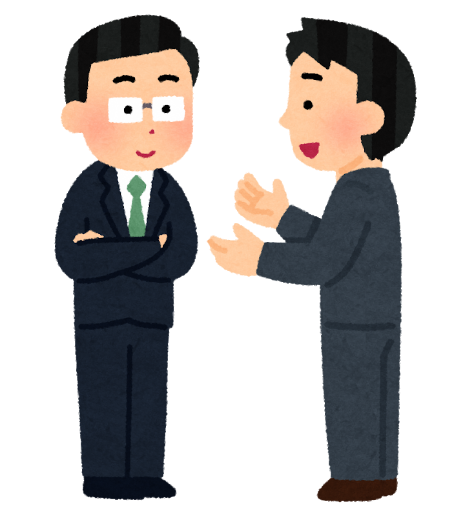 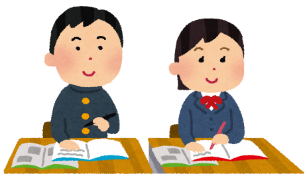 時々うなずいてあげる
上手な聞き方のポイント！―会話編―
相手の話は、
最後まで聞く
話している 相手の方を見る。
身体を向ける。
うんうん。
うんうん。
あ！それ俺も知ってる！昨日さあ…
○○が面白くて…
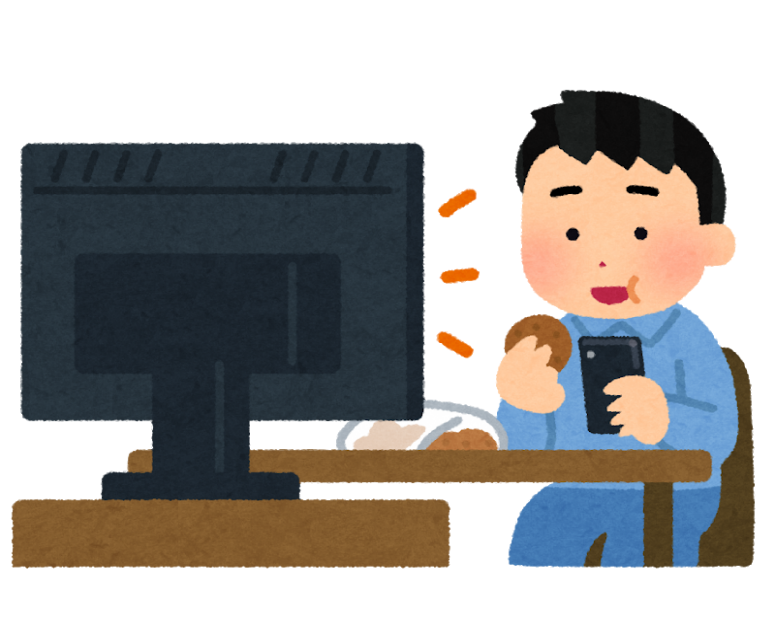 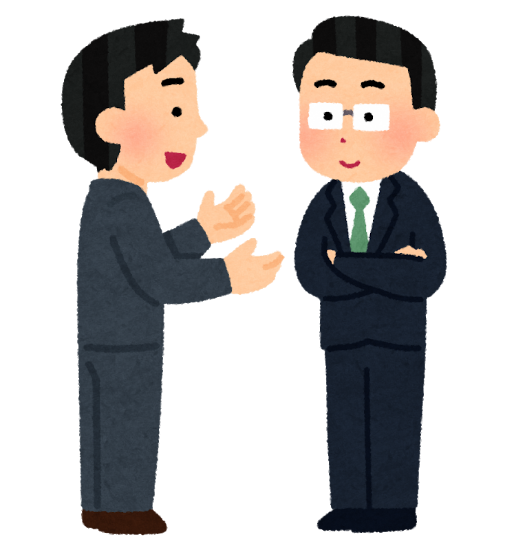 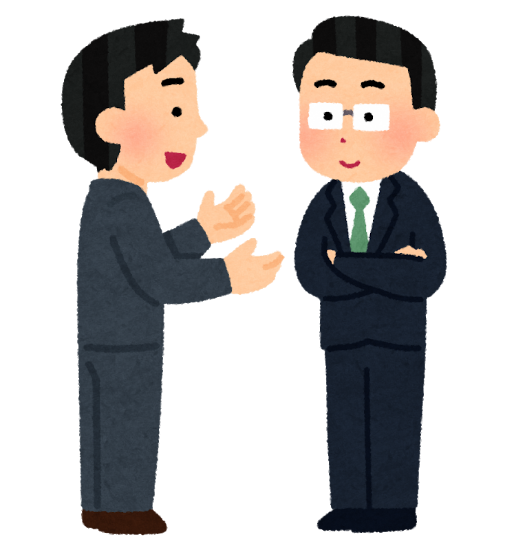 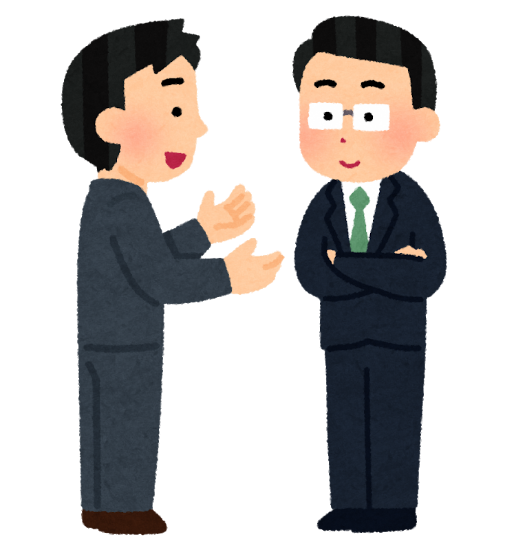 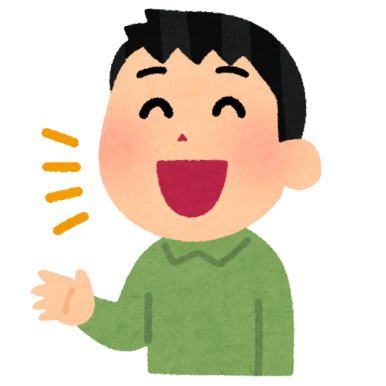 何かをしながら聞くのは×
時々あいづちを
入れる
×な聞き方だと、聞いている人はどんな気持ちになるだろう。
基本の基本
「あいさつ」
について学ぼう
コミュニケーションの力を高めよう
◎コミュニケーションの基本は…　あいさつ

◎学校でするあいさつ…誰に？
友達にする　先生にする　　お客さんにする
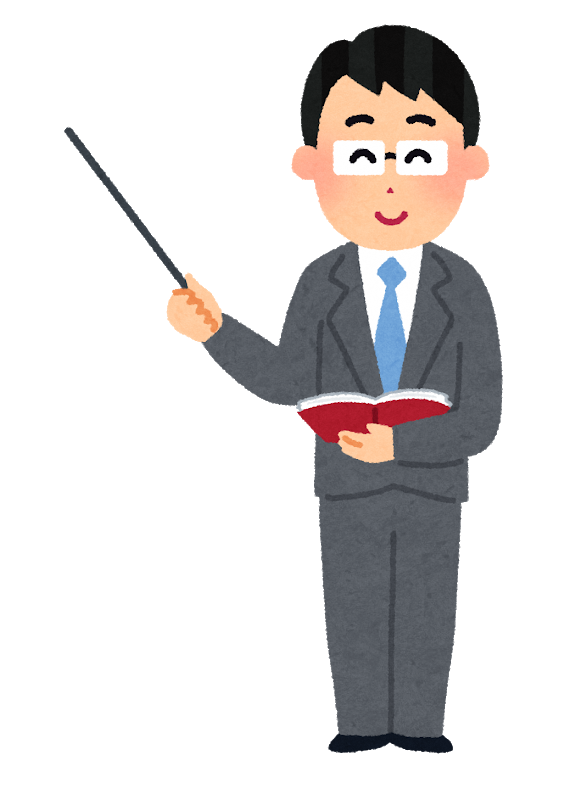 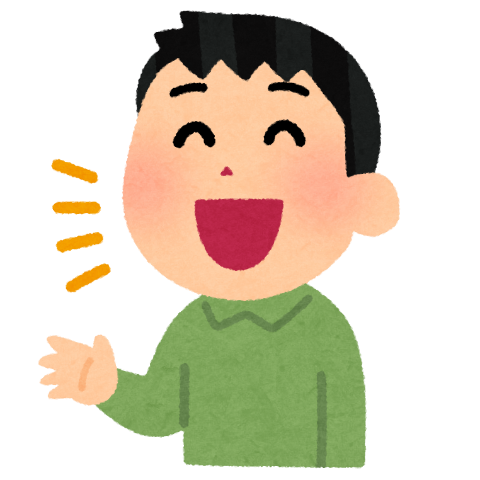 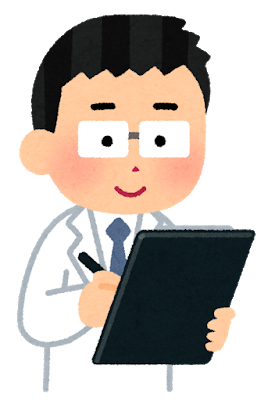 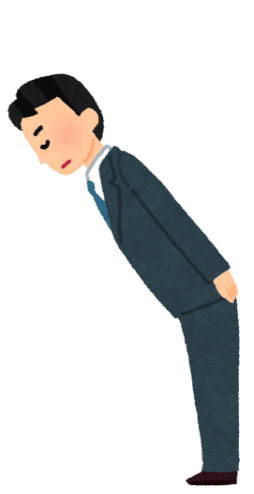 分校の先生・校務員さんなど、普段よく顔を合わせる先生以外の人も含む
コミュニケーションの力を高めよう
◎日常で、こんなことはある？
・・・（無視）
おはよ～
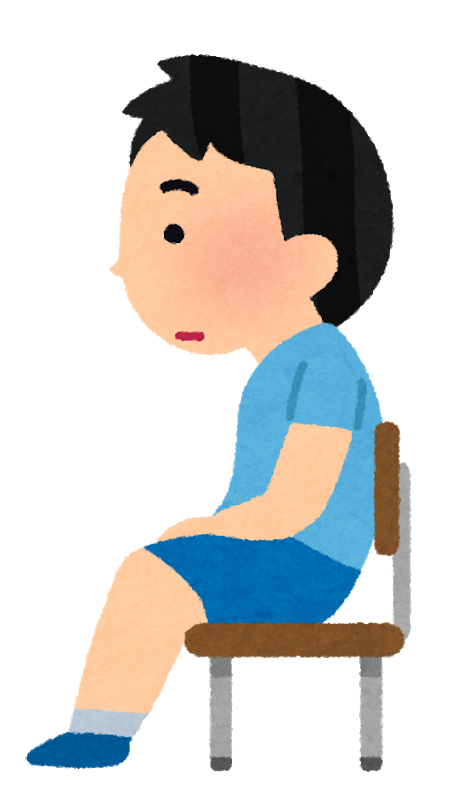 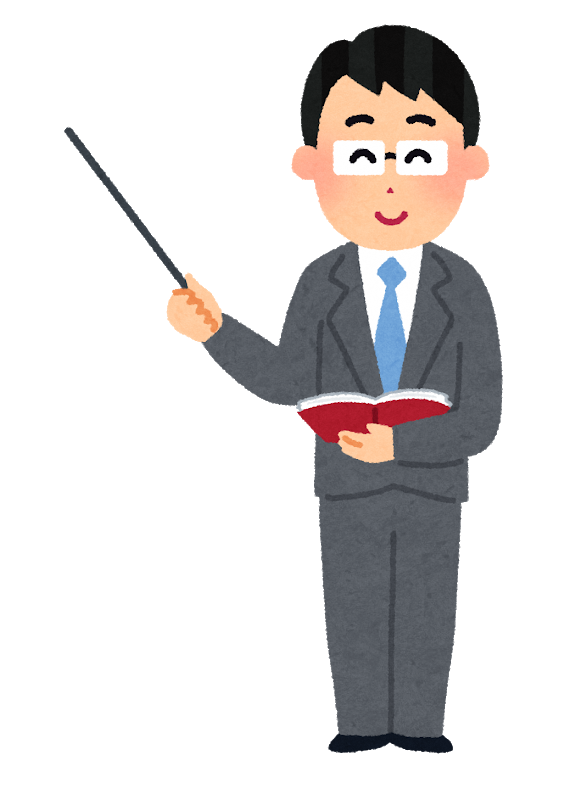 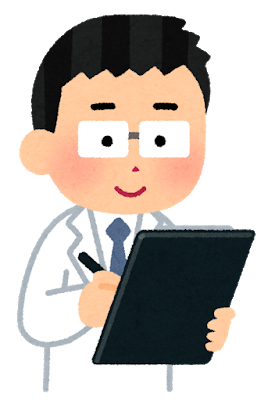 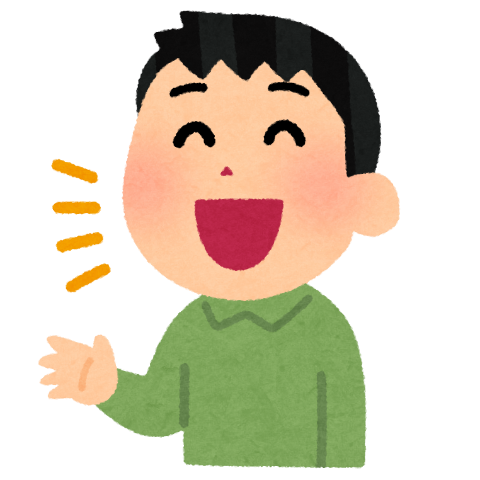 コミュニケーションの力を高めよう
◎日常で、こんなことはある？
おはようございます。
・・・ッス
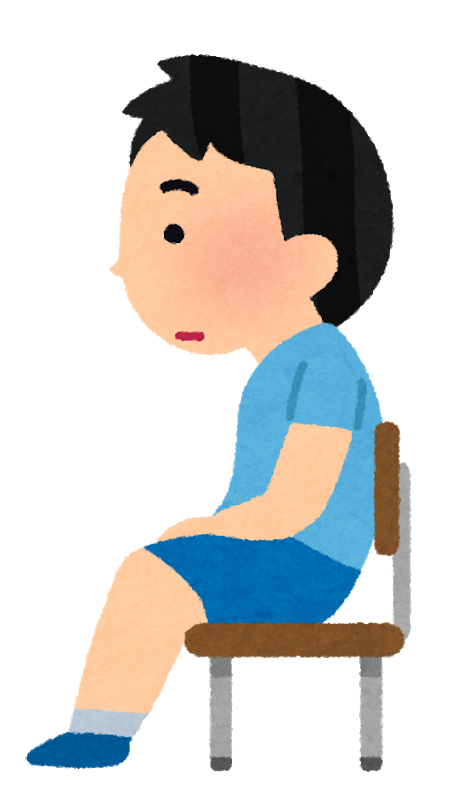 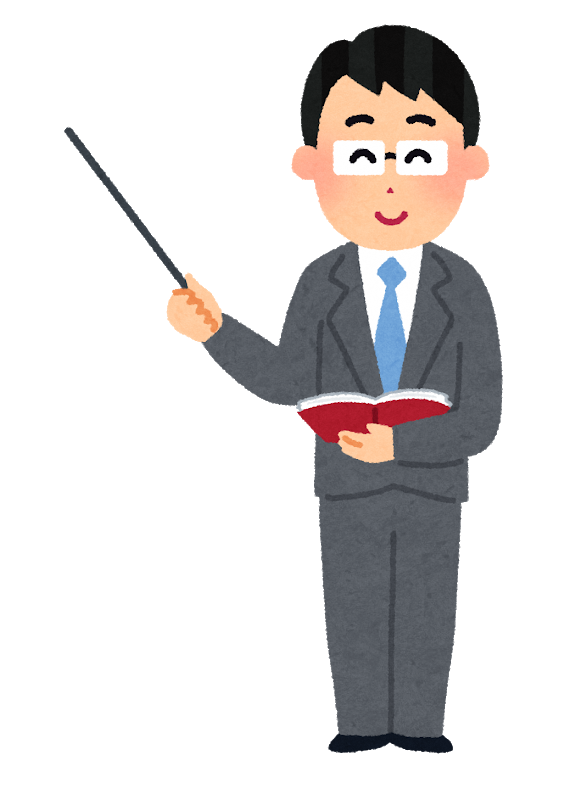 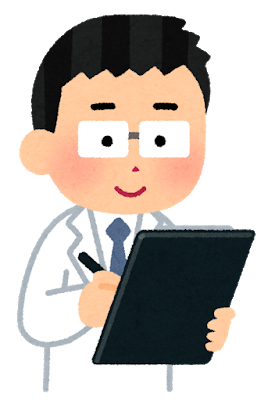 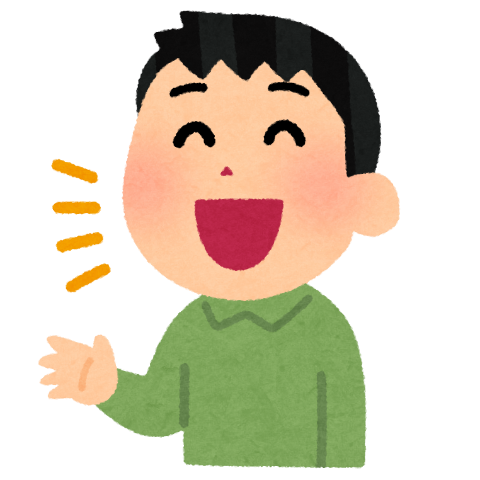 コミュニケーションの力を高めよう
◎日常で、こんなことはある？
おはようございます。
・・・（無視）
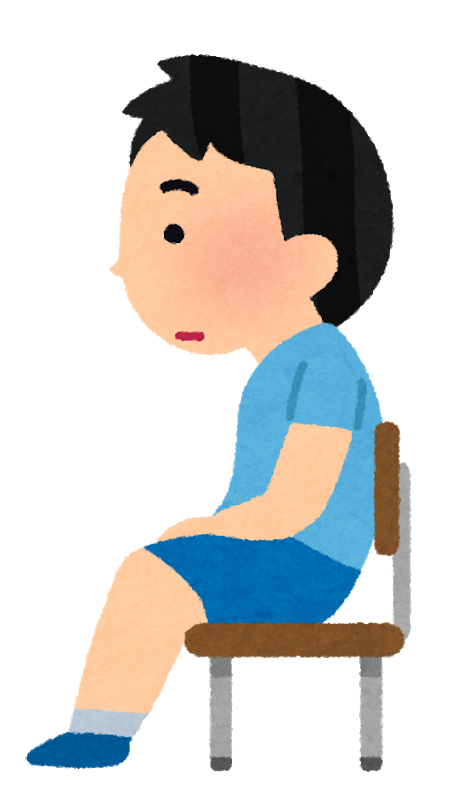 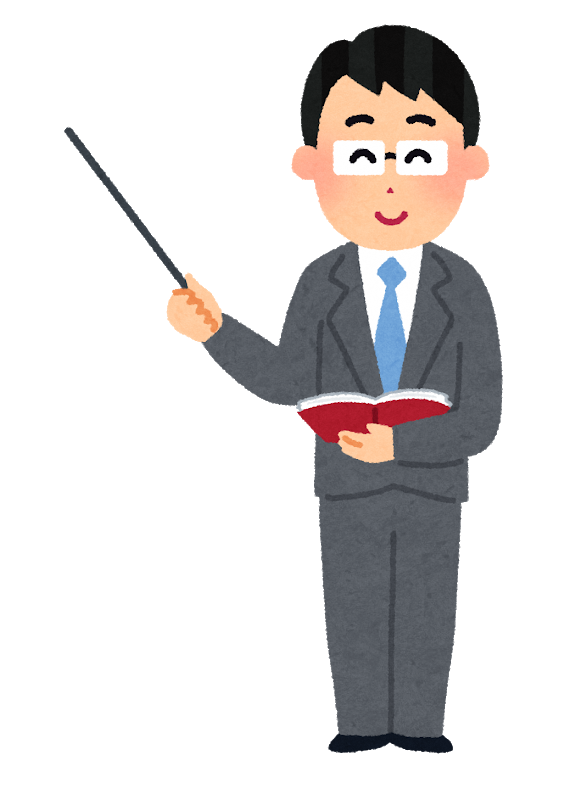 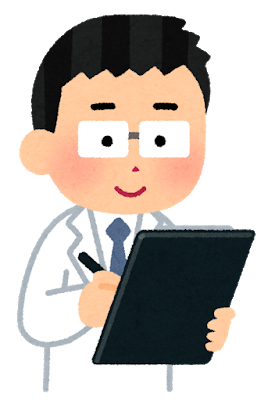 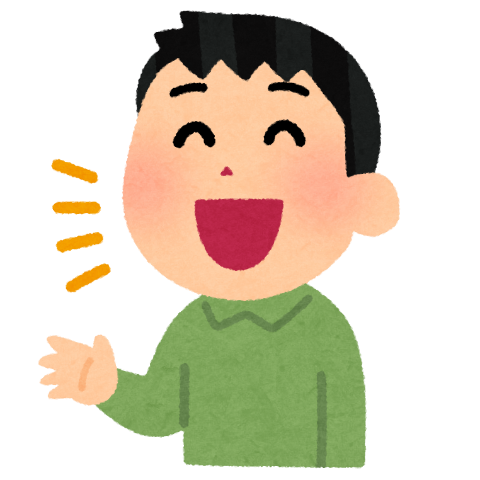 コミュニケーションの力を高めよう
◎日常で、こんなことはある？
お客さんが向こうから歩いてくる。
・・・（目を合わさず無視）
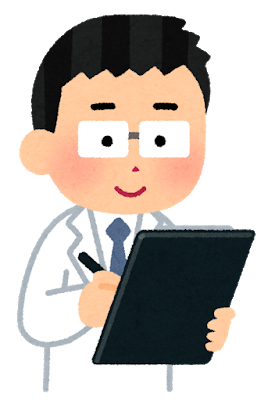 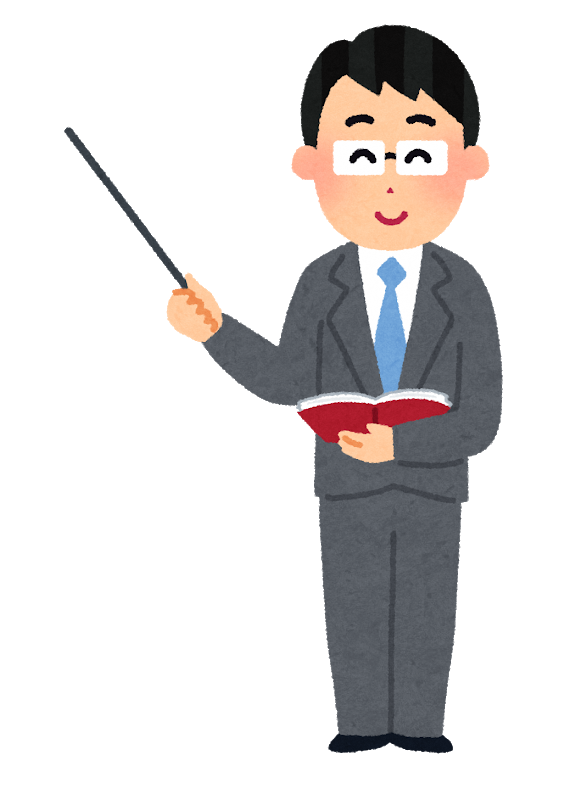 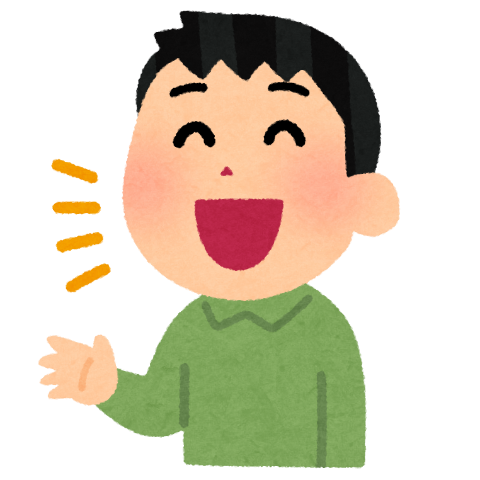 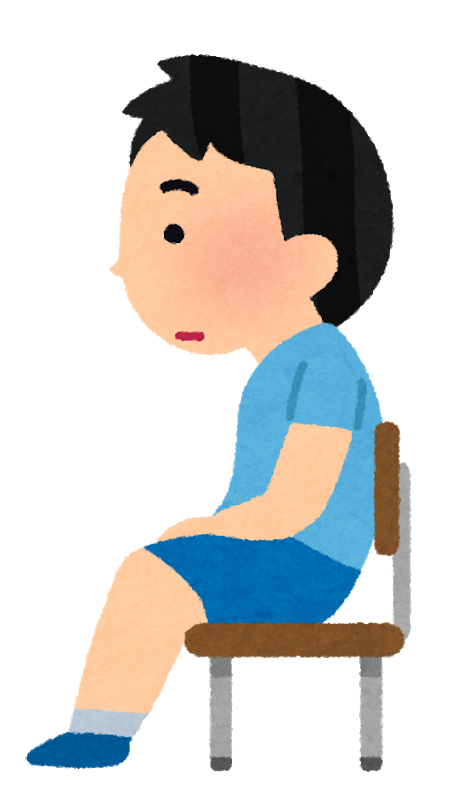 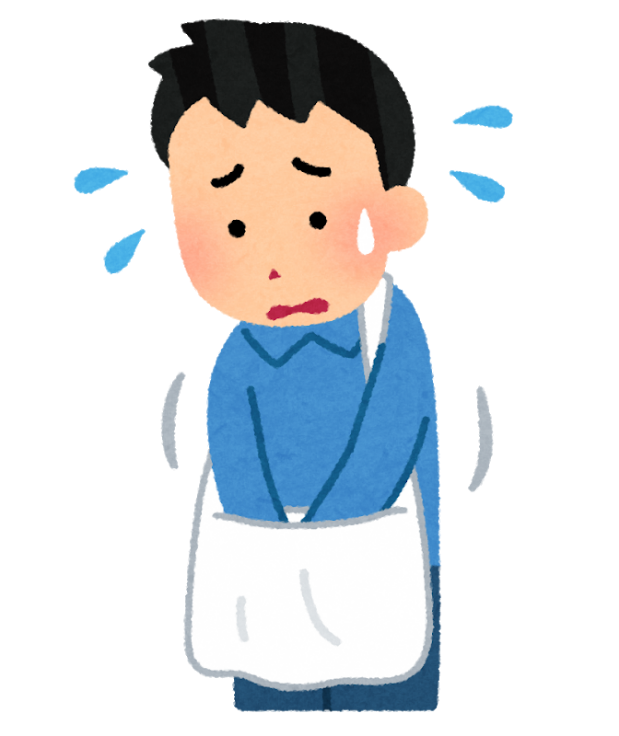 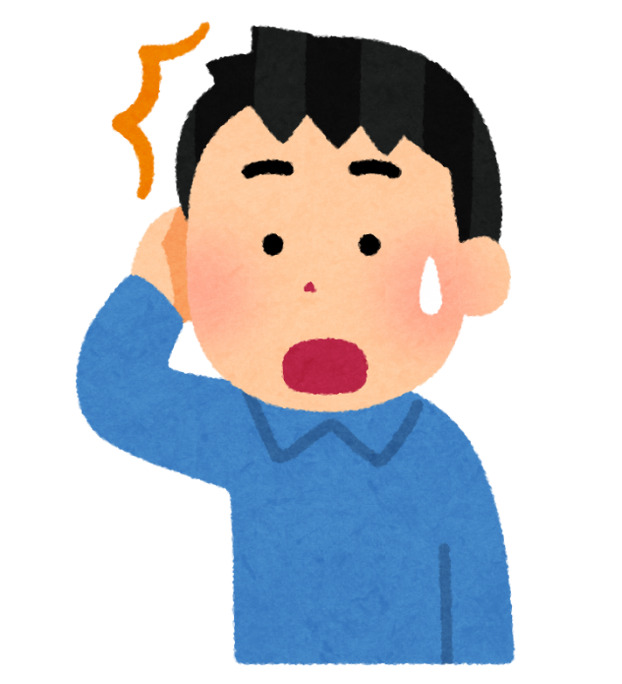 もちろん、色々な理由がある。

「しようと思うけど恥ずかしい」
「そのとき機嫌が悪かった」
「どうしていいか分からなかった」
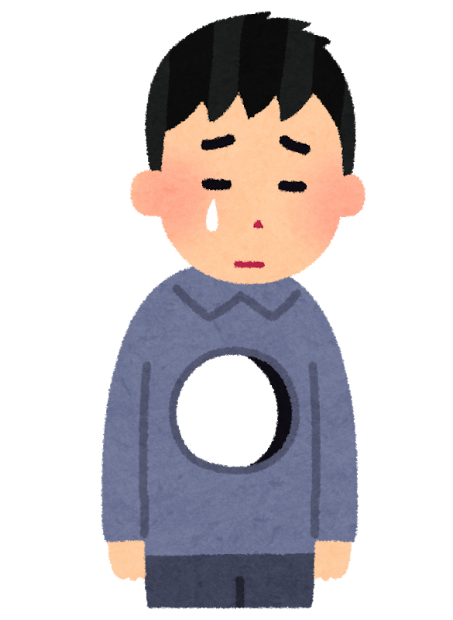 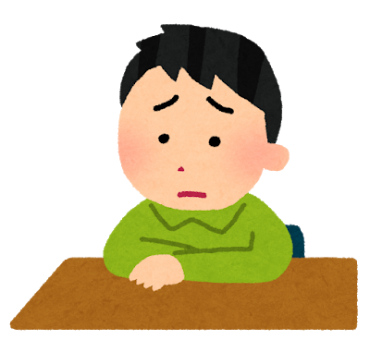 でも、相手にそれは分からない。さっきの対応は、相手にどんな印象を与えたんだろう？
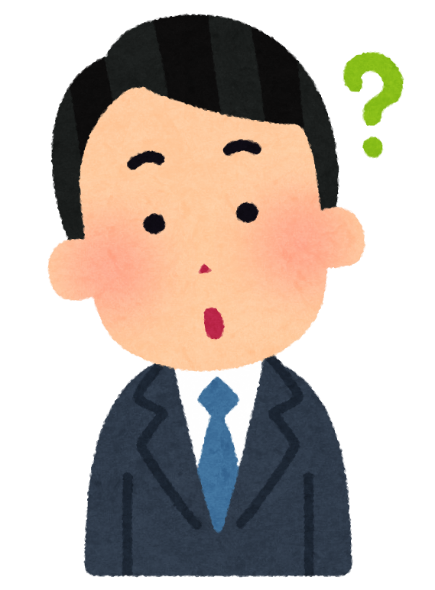 コミュニケーションの力を高めよう
◎コミュニケーションの基本は…　あいさつ

◎学校でするあいさつ…誰に？
皆さんは、普段
どんな「あいさつ」を
していますか？
友達にする　先生にする　お客さんにする
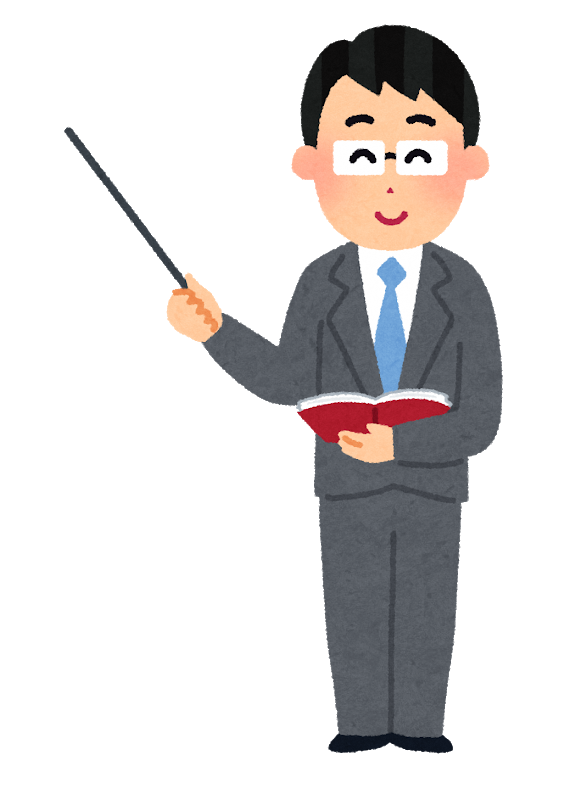 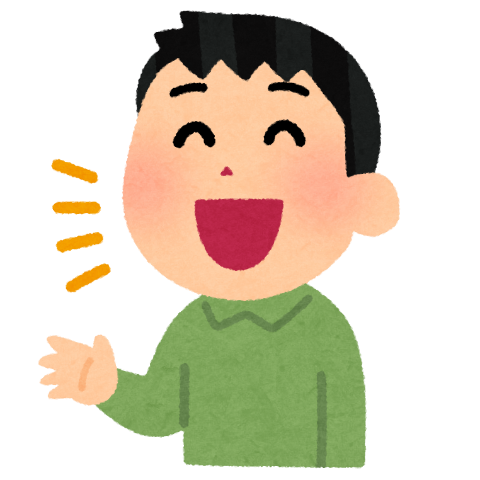 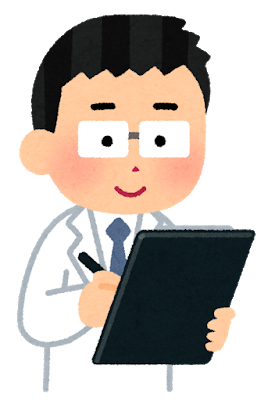 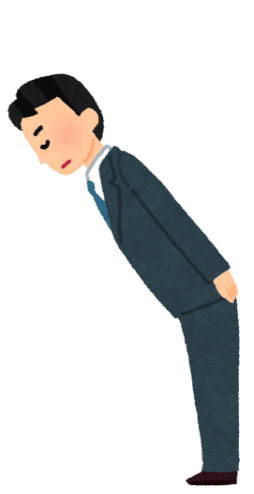 コミュニケーションの力を高めよう
◎コミュニケーションの基本は…　あいさつ

◎学校でするあいさつ…誰に？
日常生活はもちろん、
★インターンシップ
★進路決定に向けた活動
でも使う、
「あいさつ」の基本を学びます。
友達にする　先生にする　お客さんにする
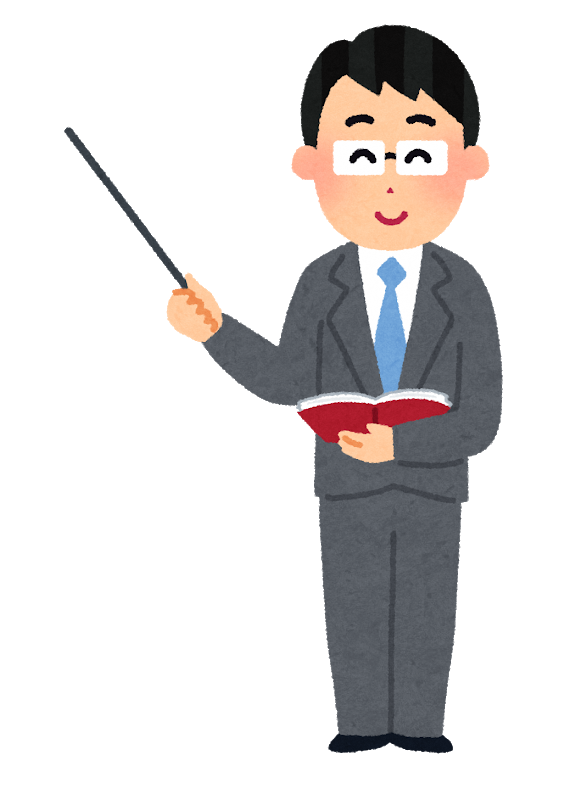 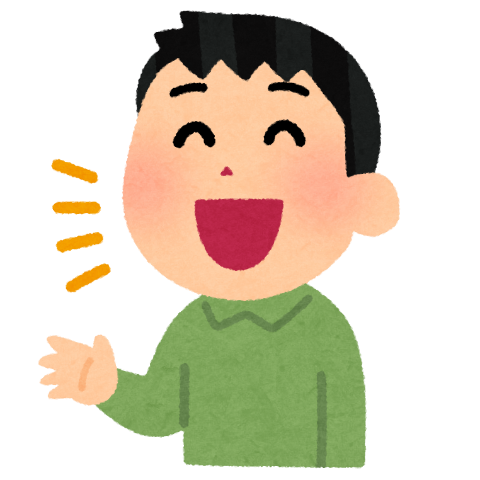 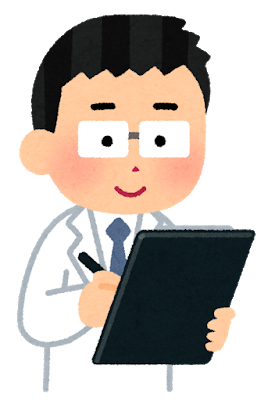 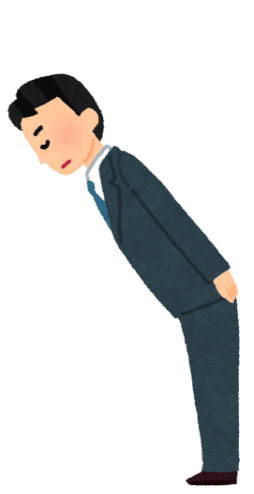 コミュニケーションの力を高めよう―あいさつ―
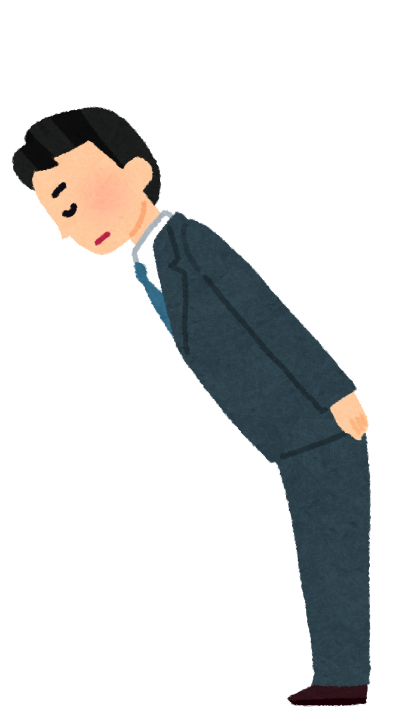 ◎あいさつ＝マナー
ルールではない。
でも、「やるべきこと」と誰もが言う。それはなぜか？
なぜそう言われているのでしょう？
考えを発表しよう。
コミュニケーションの力を高めよう―あいさつ―
◎あいさつ＝マナー　なのは…
その人の与える印象に影響するから

　人間関係に影響するから
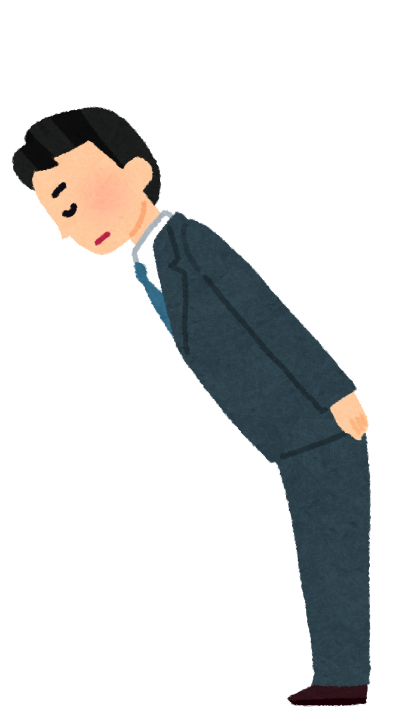 コミュニケーションの力を高めよう―あいさつ―
◎上手なあいさつの
　　　　　　　ポイントって？
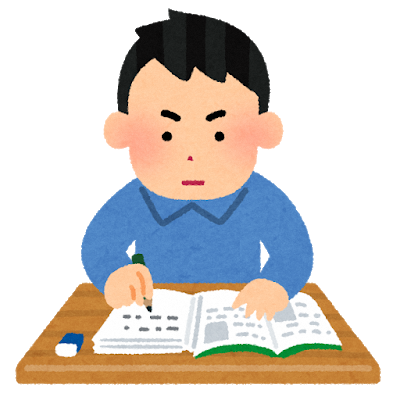 考えを発表しよう。
コミュニケーションの力を高めよう―あいさつ―
◎あいさつのポイント（基本）
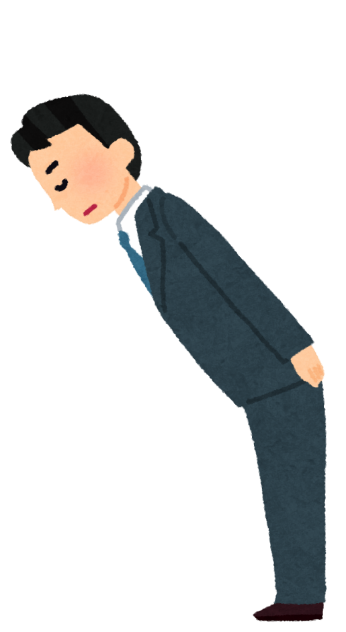 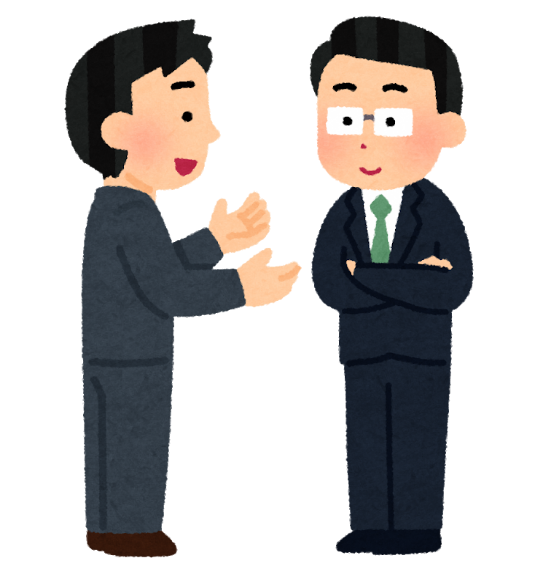 おはようございます
自分からする
相手の方を見てする
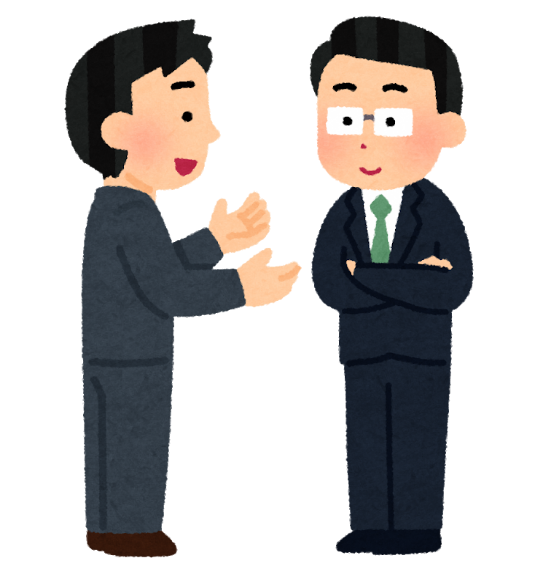 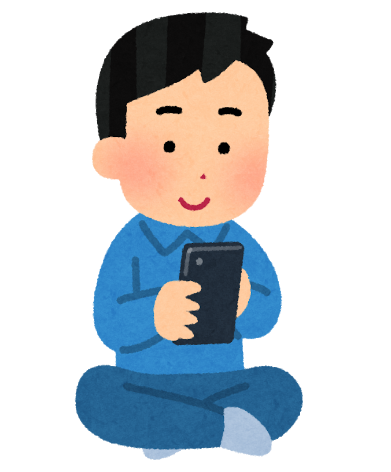 相手に聞こえる声ではっきりと
礼や会釈
「ながら」をしない
ざっす～
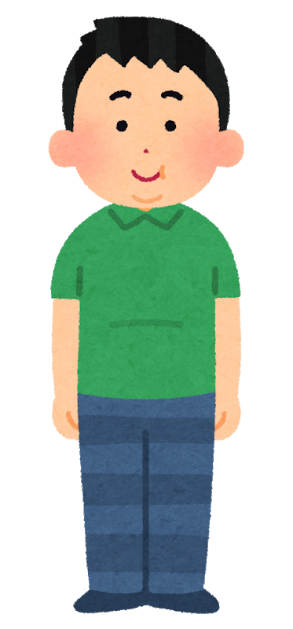 今から、
ポイントに基づいて
練習してみます。
コミュニケーションの力を高めよう―あいさつ―
1人ずつ
やってみよう
①先生と、帰り際に廊下ですれ違う
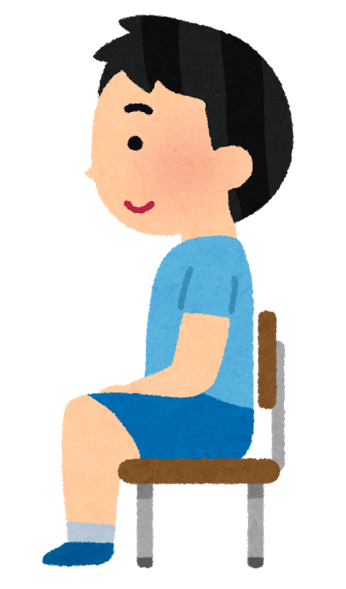 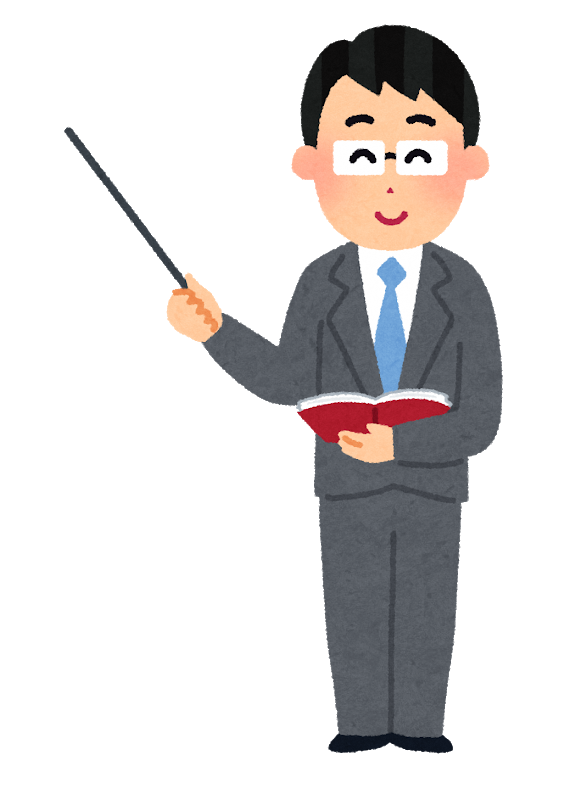 伝わるように、
聞こえるように言う
相手の方を
　見て言う
コミュニケーションの力を高めよう―あいさつ―
②職員室に入室する・退室する
1人ずつやってみよう
失礼 します。
1年○ホームの…です。××先生に
用事があって来ました。
失礼します。…失礼しました。
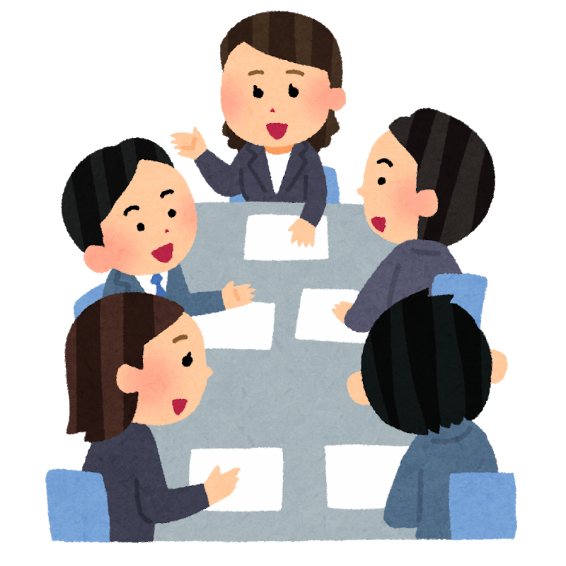 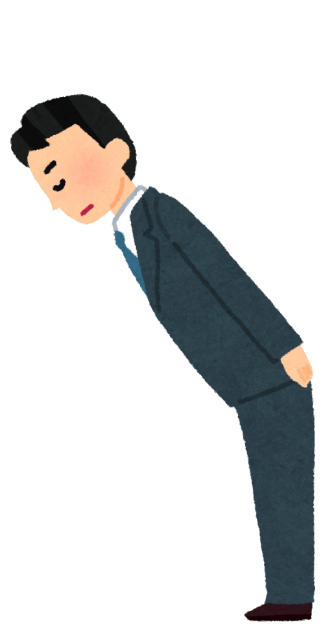 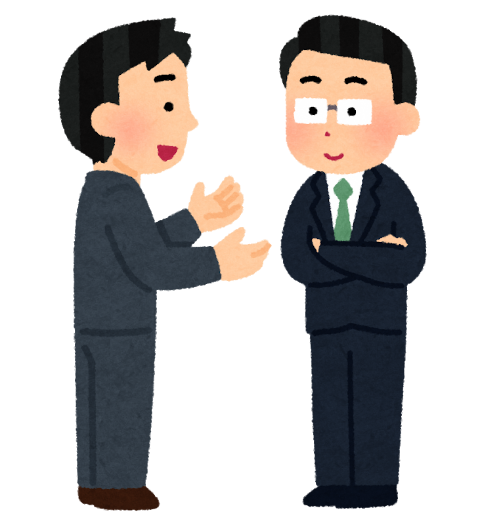 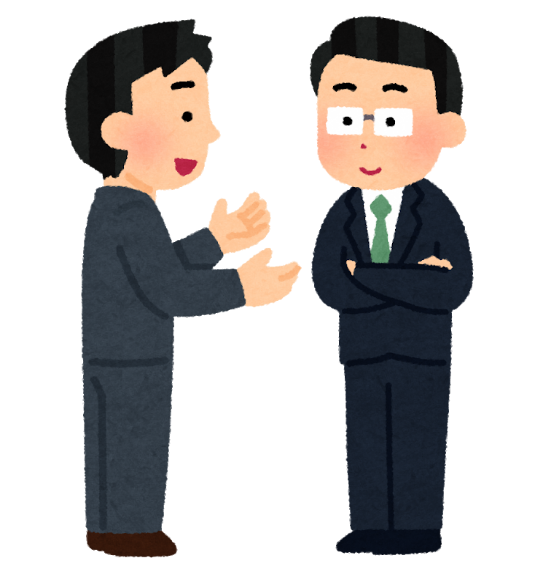 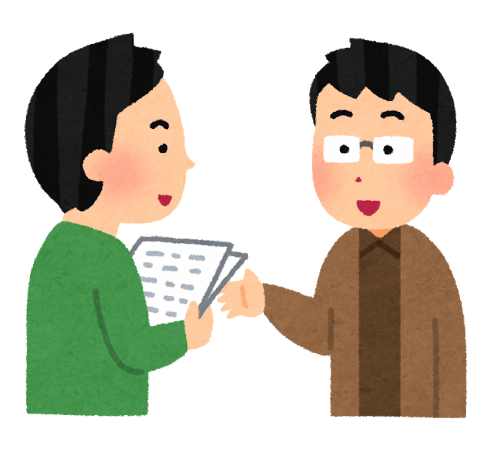 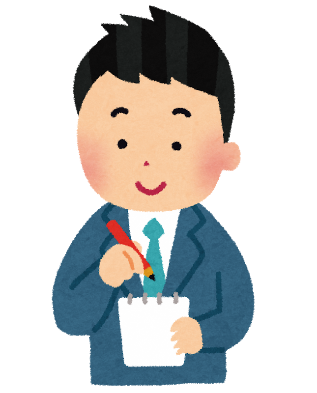 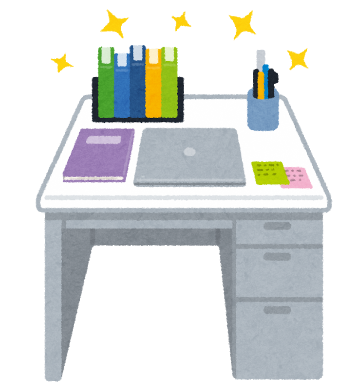 発声してから礼
服装を整える
語尾を伸ばさずはっきり言う
荷物を下ろす
コミュニケーションの力を高めよう―あいさつ―
③廊下でお客さんなどとすれ違うときのあいさつ
1人ずつやってみよう
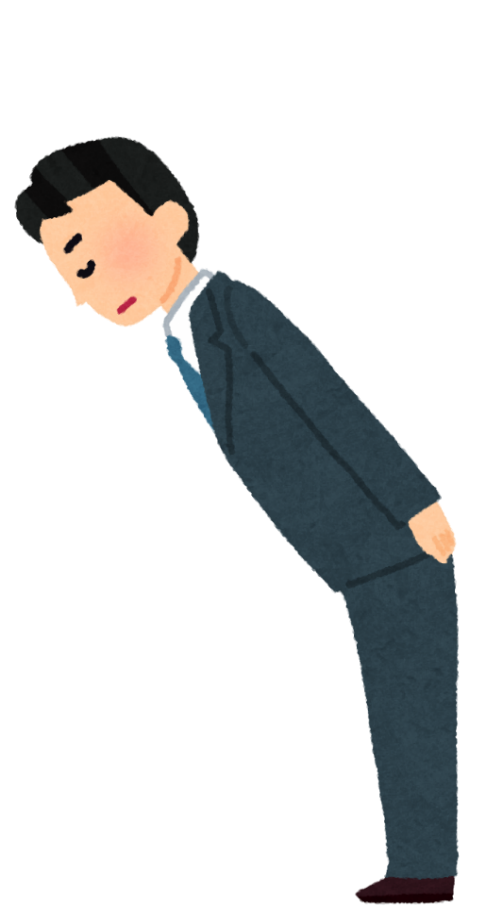 こんにちは
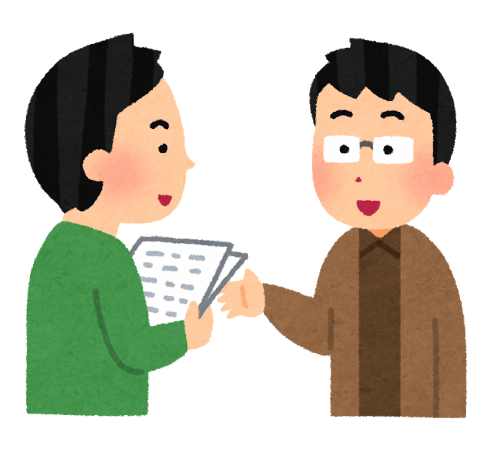 止まってから言うのが基本
伝わるように、
聞こえるように言う
何かをしながら話しません
コミュニケーションの力を高めよう―あいさつ―
◎ふりかえり
①自分のあいさつについて、
　　良かった点、改善点は？

②普段のあいさつはどうかな？
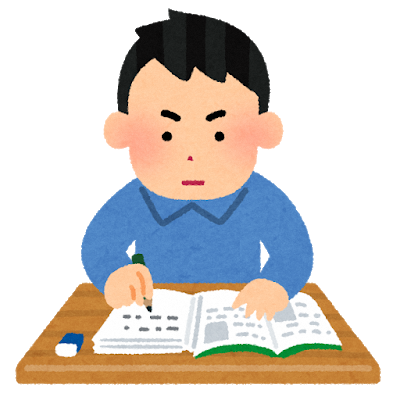